Function Rules
Looking at the Structure of Patterns
Warm-up
Write a function rule for the table and graph shown below.
1. 				    2.



Think about it…How did you determine your rule?
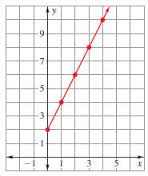 National Library of Virtual Manipulatives:Block Patterns
In your note-taker (for each activity):

Complete the table and scatterplot.
Write a rule for this particular pattern.
Share with a partner.
Linear Function (arithmetic)
Graphically
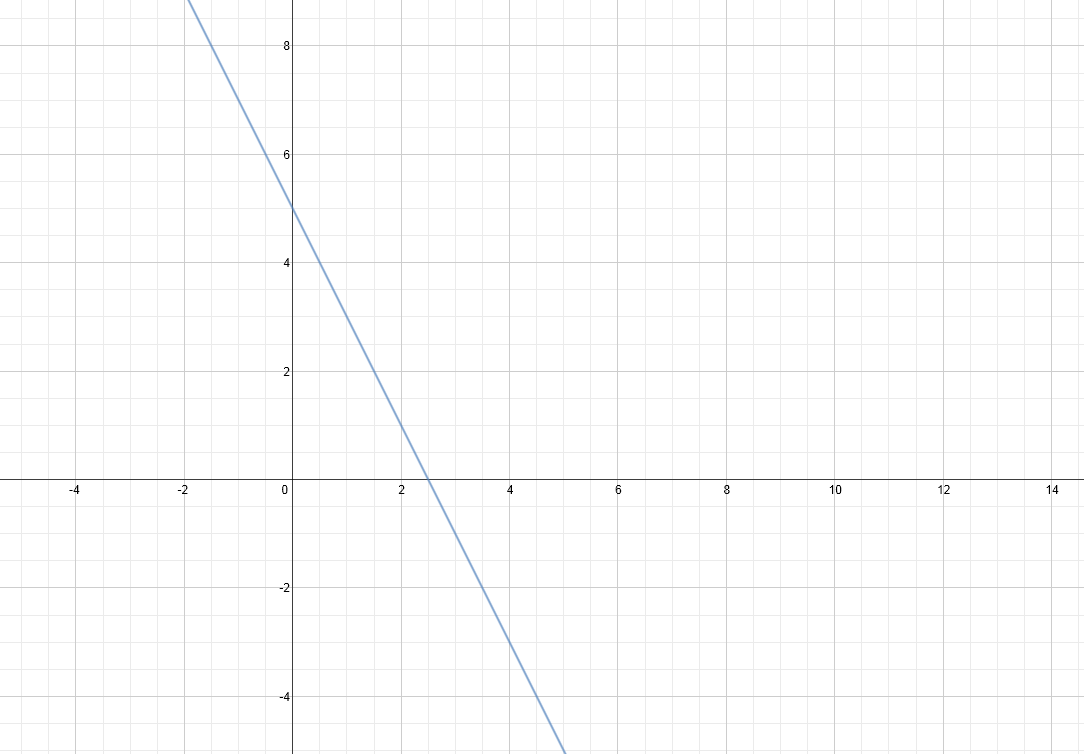 Algebraically (Rule)
Numerically (table)
Exponential Function (geometric)
Graphically
Algebraically (Rule)
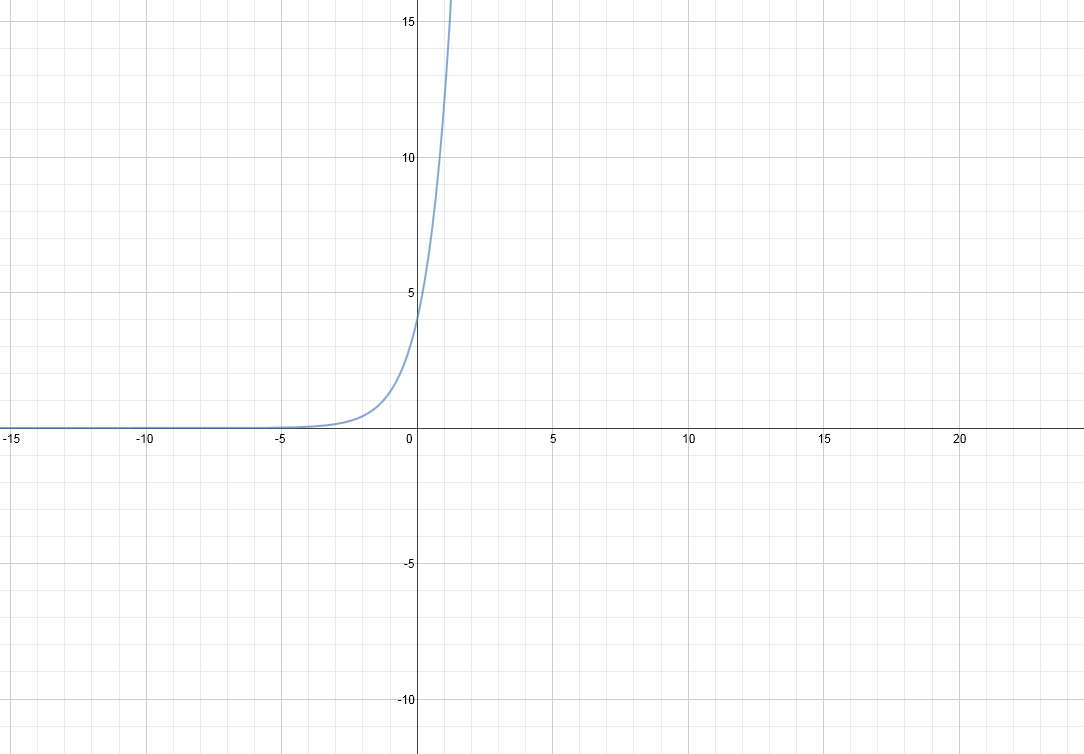 Numerically (table)
Quadratic Function
Graphically
Algebraically (Rule)
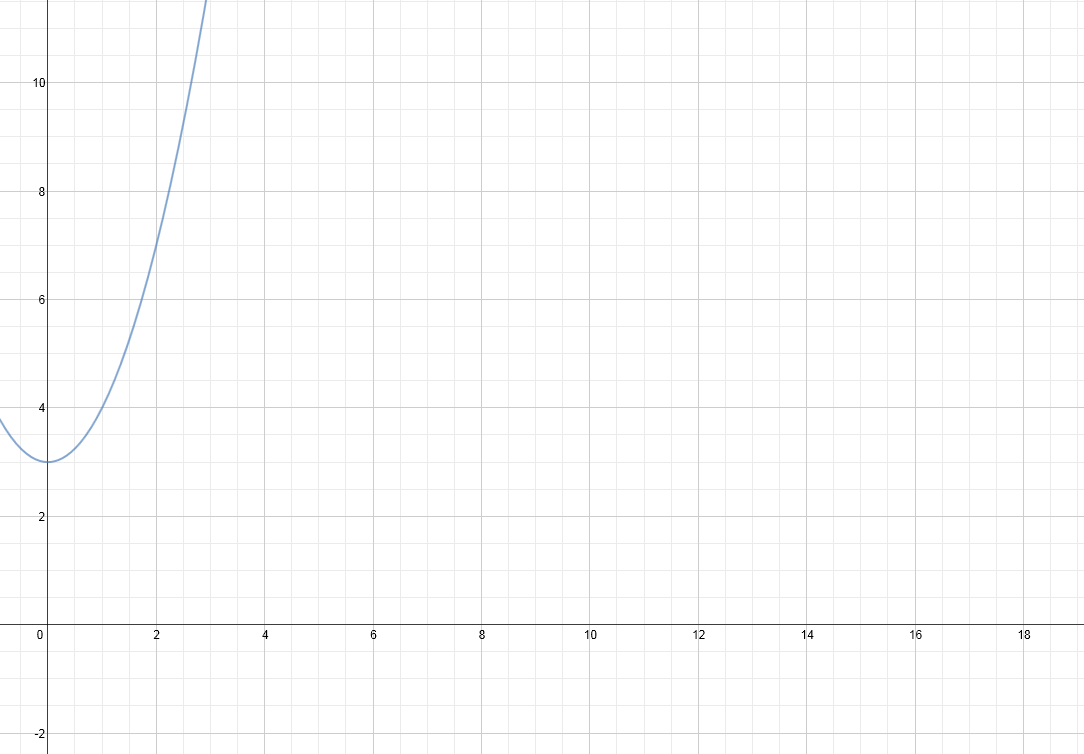 Numerically (table)
Check for Understanding
Tonight’s Homework:  Complete Function Rules from Tables



Check For Understanding.
Fill in a table with a linear and exponential function
Trade papers with a partner and write the algebraic rule for the function of their table.